BRESENHAM’S 
LINE DRAWING ALGORITHM
RASMI M
Assistant Professor  
Department of Computer Science and Applications
St. Mary’s College Thrissur
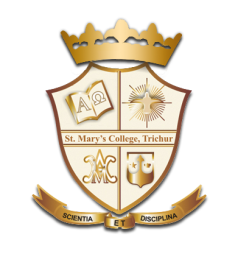 INTRODUCTION
Developed by Jack Bresenham.

 Raster line-generating algorithm.

Scan conversion takes place using only  incremental integer calculations.
Bresenham’s Line Drawing Algorithm, Rasmi M, St.Mary’s College
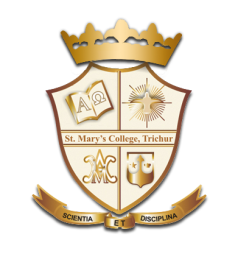 Accurate and efficient than DDA line drawing algorithm.

Guarantees connected (gap-less) lines where each point is drawn exactly 1 time.

Also known as the midpoint line algorithm.
Bresenham’s Line Drawing Algorithm, Rasmi M, St.Mary’s College
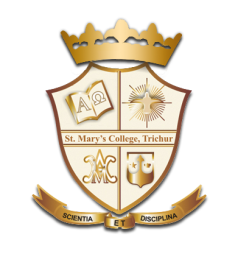 The computer has to select pixels to draw a          line.
It has to select two points and then draw a                line between them.
It also needs some parameters for computations.
Group        of pixels look like a matrix having x            and y axis.
Bresenham’s Line Drawing Algorithm, Rasmi M, St.Mary’s College
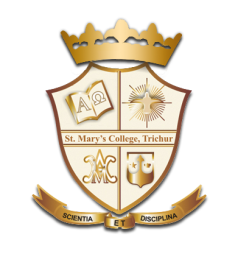 P
We need a decision parameter to decide  which pixel to choose.
Bresenham’s Line Drawing Algorithm, Rasmi M, St.Mary’s College
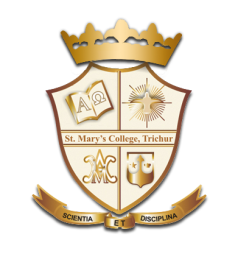 DERIVATION
Starting from the left endpoint (x0,y0) of a given  line, we step to each successive column and plot  the pixel whose scan-line y value is close to the  line path.
At the sample position xk+1 the vertical  separations from the line are labelled dupper  and dlower.
Bresenham’s Line Drawing Algorithm, Rasmi M, St.Mary’s College
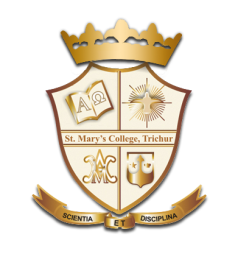 The y coordinate on the line at xk+1 is calculated  as
y=(mx+c)
We know that the slope m=Δy/Δx

Then,
dlower= y-yk 
 dupper=(yk+1)-y

Replacing the value of y ;

dlower=m(xk+1)+c-yk  
dupper=(yk+1)-m(xk+1)-c
Bresenham’s Line Drawing Algorithm, Rasmi M, St.Mary’s College
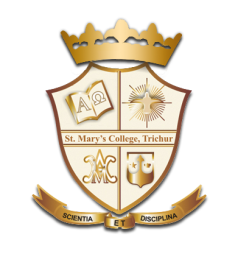 Now we substract
dlower-dupper=2m(xk+1)-2yk+2c-1 .
 Replacing m;
              Δx(dlower-dupper)=Δx(2Δy/Δx(xk+1)-2yk+2c-1)
         =2Δy.xk-2Δx.yk+b
(b=-2yk+2c-1)

Pk is the decision  parameter.  So,
Pk =Δx (dlower-dupper)
Bresenham’s Line Drawing Algorithm, Rasmi M, St.Mary’s College
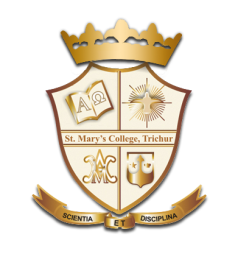 The sign of pk depends on dlower-dupper.
If pk<0(-ve),then we choose the lower  pixel.
If pk>0(+ve),then we choose the upper  pixel.
Pk determines which pixel is to be choosen.

Now, for pk+1
pk+1=2Δy.xk+1-2Δx.yk+1+b
So,
pk+1-pk=2Δy(xk+1-xk)-2Δx(yk+1-yk)  
pk+1=pk=2Δy-2Δx(yk+1-yk)

The term yk+1-yk,is either 0 or 1 depending  upon the sign of the parameter pk.
Bresenham’s Line Drawing Algorithm, Rasmi M, St.Mary’s College
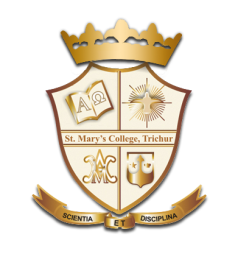 The first decision parameter p0 is calculated as
p0=2Δy-Δx
BRESENHAM’S LINE DRAWING ALGORITHM

Input the two line endpoints and store the left end point in (x0,y0).
Load (x0,y0) into the frame buffer that is plot the first point.
Calculate the constants x,y,2Δy-2Δx and obtain the starting value for the decision parameter as
p0=2Δy-Δx
Bresenham’s Line Drawing Algorithm, Rasmi M, St.Mary’s College
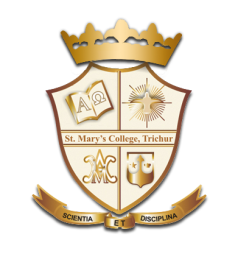 At each xk ,along the line, starting at k=0,  perform the following test:

If pk<0, the next point to plot is (xk+1,yk) and
pk+1=pk+2Δy
Otherwise, the next point to plot is (xk+1,yk+1)  and
pk+1=pk+2Δy-2Δx

Repeat step 4 Δx times.
Bresenham’s Line Drawing Algorithm, Rasmi M, St.Mary’s College
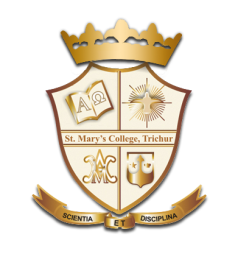 EXAMPLE
Bresenham’s Line Drawing Algorithm, Rasmi M, St.Mary’s College
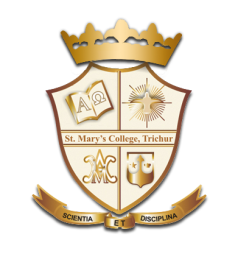 Bresenham’s Line Drawing Algorithm, Rasmi M, St.Mary’s College
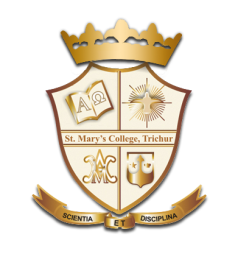 REFERENCE
Donald Hearn and M Pauline Baker, Computer Graphics, PHI, New Delhi. 

2. Zhigang Xiang and Roy Plasock, Computer Graphics, Schaum’s Outlines.

 3. Deborah Morley, Understanding Computer Today And Tomorrow, Introductory Edition.
Bresenham’s Line Drawing Algorithm, Rasmi M, St.Mary’s College